МБДОУ детский сад № 127 г.Данилов

Организация игровой деятельности детей среднего дошкольного возраста в условиях реализации ФГОС

Воспитатель средней группы 
Васильева О.Е.
В детском саду основное время и внимание педагоги уделяют занятиям с детьми, забывая о важности самостоятельной детской игры и её значения для развития детей. Психологические исследования доказывают, что ребенку, который не доиграл в детстве, будет труднее учиться и налаживать контакты с другими людьми, чем детям, имеющим богатый игровой опыт, опыт совместной игры со сверстниками.
Ребёнок живет в игре. 
И задача педагогов  - стать направляющим  и связующим звеном  в  цепи ребёнок-игра, тактично поддерживая  и обогащая  игровой опыт детей.
Большая творческая задача для воспитателя - организовать игры в детском саду так, чтобы жизнь детей была содержательной, интересной и увлекательной.
Особенности игровых умений детей 4-5 лет
 Пятый год жизни считается периодом интенсивного развития самостоятельности дошкольников. 
 У детей активно проявляется стремление к общению со сверстниками. У них находятся постоянные партнёры по играм, всё более ярко проявляется предпочтение к играм с детьми одного пола. 
 Дети легко объединяются в небольшие подгруппы на основе общих интересов, взаимных симпатий.  
 Продолжительность совместных игр составляет в среднем 15-20 минут. 
 У детей среднего дошкольного возраста активно развивается творчество, которым они хотят поделиться, у них появляются организаторские способности, они требуют сюжета для игры.
ВИДЫ ИГРОВОЙ ДЕЯТЕЛЬНОСТИ, ИСПОЛЬЗУЕМЫЕ В РАБОТЕ С ДЕТЬМИ 4-5 ЛЕТ
ДВИГАТЕЛЬНЫЕ ИГРЫ
КОМПЛЕКСНЫЕ ИГРЫ
СОЦИАЛЬНЫЕ ИГРЫ
ИНТЕЛЛЕКТУАЛЬНО-ТВОРЧЕСКИЕ ИГРЫ
ДВИГАТЕЛЬНЫЕ ИГРЫ:
 спортивные
 подвижные
 народные
 моторные
Подвижные  игры 
Дети среднего дошкольного возраста учатся действовать в подвижной игре соответственно сюжету и правилам, сдерживать себя, начинать движение после определенных слов, останавливаться в указанном месте и пр.
 Средние дошкольники уже могут по собственной инициативе самостоятельно играть в знакомые подвижные игры, придумывать новые игры с использованием имитации (самолеты, стая птиц и т.д.), игры с динамическими игрушками: с мячами, обручами, каталками.
СОЦИАЛЬНЫЕ ИГРЫ:
 сюжетно-ролевые
 творческие
 театрализованные
 деловые
Театрализованная игра На пятом году жизни дети могут разыгрывать с помощью воспитателя знакомые сказки, народные песенки, потешки, небольшие занимательные сценки, используя также игрушки и плоскостные фигурки, пальчиковый театр.
Предлагая детям театрализованные игры, педагог должен чётко предвидеть весь ход деятельности. Главное и необходимое условие – использовать хорошо знакомые детям произведения, т. е. соответствующие возрасту.
Сюжетно-ролевая игра приобретает особое значение для ребенка среднего дошкольного возраста. Основной источник, питающий сюжетно-ролевую игру ребенка  - это окружающий его мир, жизнь и деятельность взрослых и сверстников.Основной особенностью сюжетно-ролевой игры является наличие в ней воображаемой ситуации. Воображаемая ситуация складывается из сюжета и ролей.У средних дошколят появляется стремление не просто играть, а исполнять ту или иную роль. Приняв на себя роль, ребенок ведет себя в соответствии с правилами, которые она налагает на него.
Ребенок с увлечением выстраивает сюжеты, стремиться к проигрыванию самых разнообразных ролей, становится более инициативным. Возросшие возможности позволяют ему выбирать тему и намечать замысел игры, обустраивать игровое пространство при помощи предметов, использовать в игре различные атрибуты.
Режиссерская игра – это разновидность сюжетной игры, которая заключается в том, что ребенок организует деятельность как бы извне, как режиссер, строя и развивая сюжет, управляя игрушками и комментируя их действия.
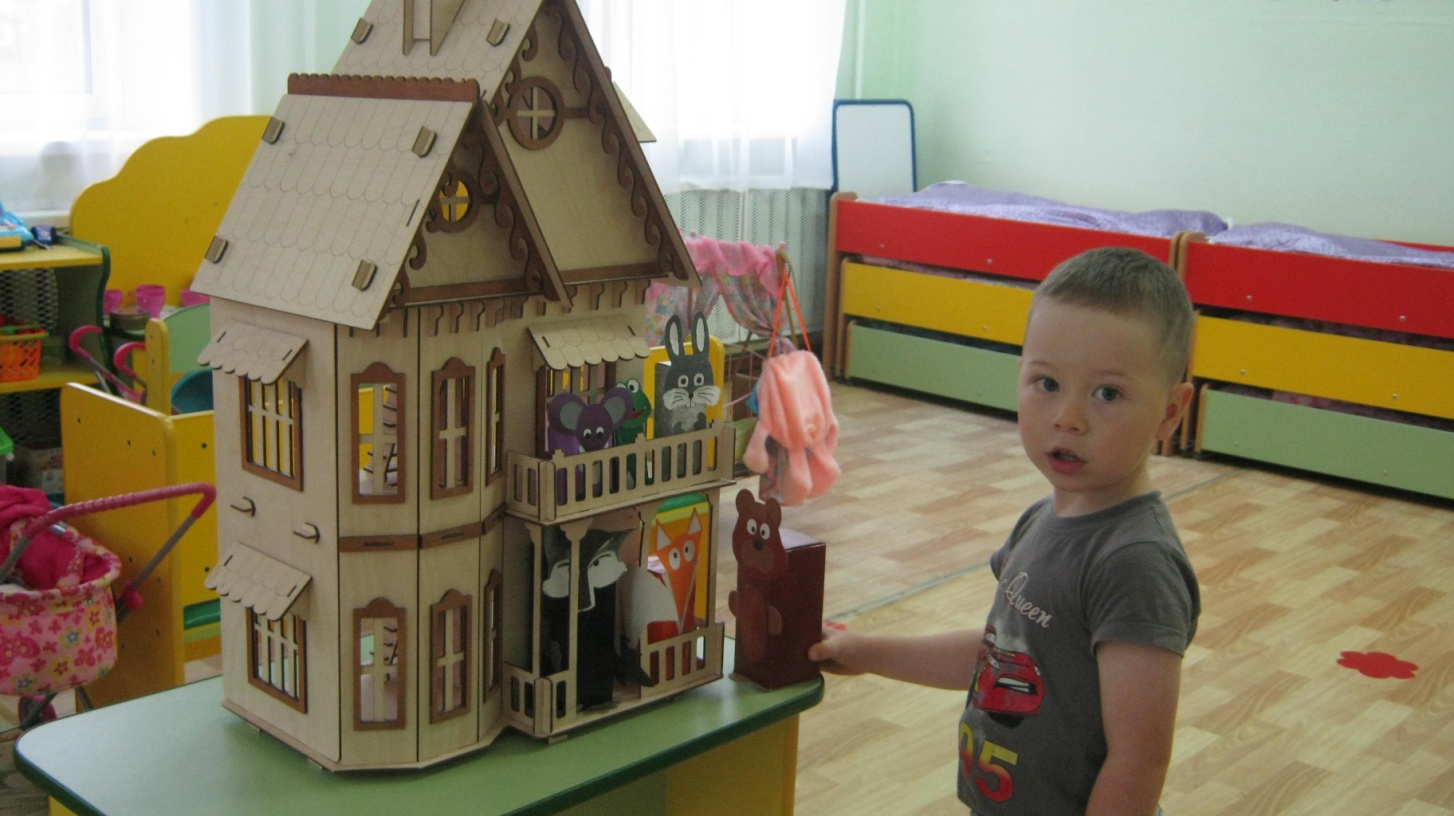 Руководство игрой со стороны воспитателя
Роль взрослого в играх детей этого возраста обусловлена не только чисто «техническими» средствами. Педагогическое воздействие на игровую деятельность детей во многом определяется личностью самого воспитателя. Пробудить интерес детей к игре может лишь тот педагог, который умеет не только «всколыхнуть» их эмоции, владеет теорией и практикой игры, но и является просто неравнодушным человеком.
Воспитатель не может стоять в стороне от играющих в ролевые игры детей; он должен уметь наблюдать за игрой для того, чтобы вовремя дать ей новую жизнь, новое направление.
ИНТЕЛЛЕКТУАЛЬНО-ТВОРЧЕСКИЕ ИГРЫ:
 строительные
 состязательные
 сюжетно-интеллектуальные
 дидактические
Строительные игрыВ среднем дошкольном возрасте эти игры способствуют приобретению навыков сравнивания различных форм, величин, цвета деталей, умению их подбирать в соответствии с задуманным действием.
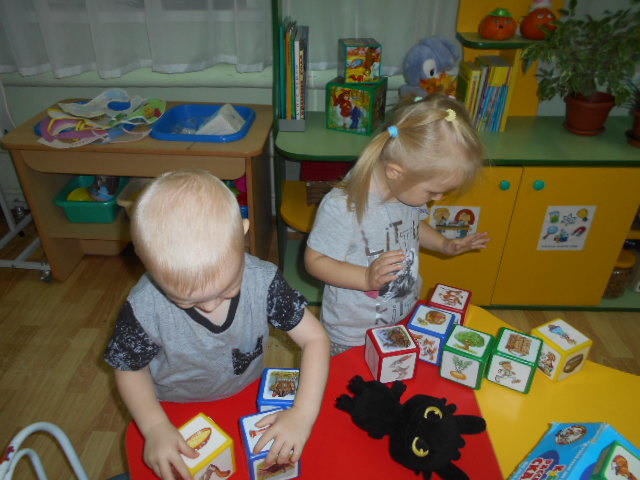 Дидактические  игры способствуют развитию умственных способностей детей, содержат  умственное задание, в решении  которого - смысл  игры. 
Обязательным условием дидактической игры являются правила, без которых деятельность приобретает стихийный характер. В играх с правилами дети 4-5 лет осваивают умение действовать по очереди, по простому алгоритму, схеме, модели.
Воспитатель должен поощрять самостоятельную организацию детьми настольно-печатных игр, стремление объединяться в играх со сверстниками.
ПЕДАГОГИЧЕСКИЕ УСЛОВИЯ, которые способствуют эффективному формированию игровой деятельности у детей среднего дошкольного возраста:

 развитие игровых умений через сюжетно-ролевые игры
 формирование педагогической компетентности педагогов и родителей
 создание предметно-игровой среды

Очень важно помнить, что игровые умения у детей 4-5 лет формируются под влиянием правильного руководства и организации педагогом игровой деятельности.
СПАСИБО ЗА ВНИМАНИЕ